সকলকে স্বাগতম
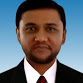 শিক্ষক পরিচিতি
আহমদ কবির
সহকারি প্রধান  শিক্ষক,
আর.কে নুরুল আমিন চৌধুরী উচচ বিদ্যালয়
চকরিয়া, কক্সবাজার।
মোবাইল – 01618921724
Email : akabirbabul@gmail.com
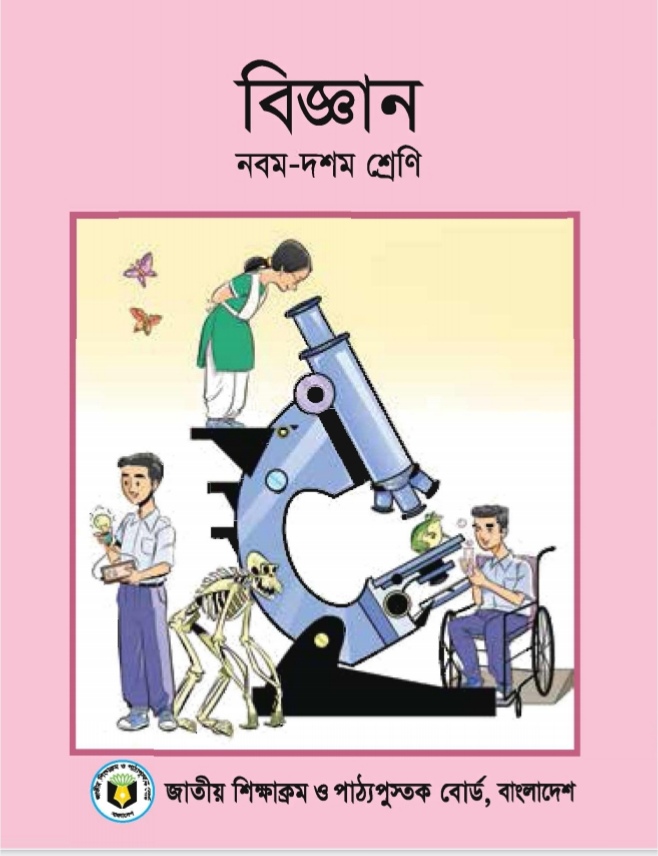 পাঠ পরিচিতি
শ্রেণিঃ দশম 
বিষয়ঃ সাধারণ বিজ্ঞান
অধ্যায়ঃ নবম
 দুর্যোগের  সাথে  বসবাস
ছবিগুলি  লক্ষ কর
ছবিগুলি দেখে
 কি বুঝতেছ ?
পাঠ শিরোনাম
জলবায়ু পরিবর্তনের প্রভাব
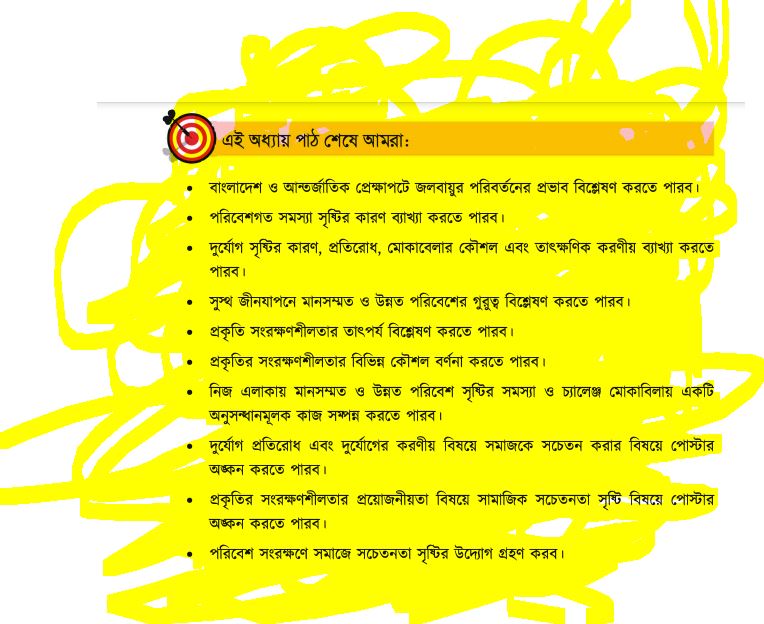 শিখনফল
খরা
জলবায়ুজনিত পরিবর্তনের অন্যতম কারণ হলো বৈশ্বিক উষ্ণতা । এর ফলে পৃথিবীর তাপমাত্রা বেড়ে যাবে,যা বৃষ্টিপাতের উপর প্রচন্ড প্রভাব ফেলবে । ফলে খড়ার সৃষ্টি হবে ।
সাইক্লোন
নিম্নচাপজনিত কারণে যখন প্রচন্ড গতিবেগে ঘূর্ননের আকারে বাতাস  হয়  তাকেই  সাইক্লোন বা ঘূর্নিঝড় বলে । সাইক্লোন শব্দটি এসেছে গ্রিক শব্দ kyklos থেকে যার অর্থ হলো Coil of snakes বা সাপের কুন্ডলী ।
একক কাজ
১। খরা কী ?
২। জলবায়ু পরিবর্তনের অন্যতম কারণ কোনটি ?
৩। সাইক্লোন কী ?
৪। বাংলাদেশে সবচেয়ে প্রলয়ংকারী ঝড় কত সালে হয় ?
বাংলাদেশ নদীমাতৃক দেশ । বাংলাদেশের জন্য বন্যা একটি স্বাভাবিক এবং নিয়মিত প্রাকৃতিক দূর্যোগ । প্রায় প্রতিবছরই বন্যায় দেশের কোনো না  কোনো অঞ্চলে ফসল,গবাদিপশু ও অন্যান্য সম্পদের মারাত্মক ক্ষতি সাধিত হয় ।
নদীমাতৃক বাংলাদেশে নদীভাংগন স্বাভাবিক ঘটনা হলেও তা সাম্প্রতিককালে অনেক বেড়ে গিয়েছে । এতে একদিকে যেমন বিপুল জনগোষ্ঠী ঘর-বাড়ী হারাচ্ছে ও দরিদ্র হয়ে পড়েছে,অন্যদিকে আবাদী জমিও নদীগর্ভে বিলীন হয়ে যাচ্ছে,যা বিসাল জনসংখ্যার আমাদের দেশের জন্য একটি মারাত্মক সমস্যা ।
জোড়ায় কাজ
সময়ঃ 10 মিনিট
জলবায়ু পরিবর্তনের মূল কারণ কী ? 
ব্যাখ্যা কর ।
বাংলাদেশের একমাত্র ম্যানগ্রোভ বন হচ্ছে সুন্দরবন । এটি আমাদের মহামূল্যবান সম্পদ । বাংলাদেশের জাতীয় অর্থনীতিতে এর যথেষ্ট গুরুত্ব রয়েছে । এছাড়া ঐ অঞ্চলে সাইক্লোন,হারিকেন প্রতিরোধে এই সুন্দরবন রক্ষাকবচ হিসেবে কাজ করে ।
গাছ কেটে বন উজাড় করা হচ্ছে ।
জলবায়ুজনিত পরিবর্তিনের ফলে ঘন ঘন প্রয়লংকারী বন্যায় মারাত্বক পানিদূষন অ পানিবাহিত নানাবিধ রোগ,বিশেষ করে কলেরা,ডায়রিয়র প্রাদুর্ভাব ঘটে । পানির মতো বায়ুমনলীয় তাপমাত্রা বাড়লে রোগজীবানু বেশী জন্মাবে ও নানারকম রোগ সংক্রমণ বেড়ে যাবে ।
নানাবিধ রোগের প্রাদুর্ভাব ।
দলীয় কাজ
সময়ঃ ৫ মিনিট
সাম্প্রতিককালে প্রলয়ংকারী বন্যা,সামগ্রিক অর্থনীতির উপর বিরূপ প্রভাব ফেলছে । বিশ্লেষণ কর ।
মূল্যায়ন
১। বৈশ্বিক উষ্ণতা কী ?
২। হারিকেন কী ?
৩। পৃথিবীর তাপমাত্রা বৃদ্ধির প্রধান কারণ কী ?
৪। বাংলাদেশের ম্যানগ্রোভ বন কোনটি ?
বাড়ীর কাজ
প্রাকৃতিক দূর্যোগ থেকে রেহাই পাওয়ার উপায়গুলো সম্পর্কে তোমার মতামত ব্যক্ত কর ।
ধন্যবাদ